Change le verb JOUER et utilise le bon mot (au/ à la / aux)
Exemple: Nous JOUER ____ basket 
Exemple: Nous jouons au basket.
Vous JOUER ____ pétanque.
Il JOUER ____ cartes.
Tu JOUER  _____ foot.
Ils  JOUER _____ billard.
On  JOUER  _____ échecs.
Elles JOUER _____ rugby.
Je JOUER _____ badminton. (masculine)
Elle JOUER _____ console. (feminine)
Nous JOUER ____ jeux video. (plural)
Exemple: Nous JOUER ____ basket 
Exemple: Nous jouons au basket.
Vous JOUER ____ pétanque.
Il JOUER ____ cartes.
Tu JOUER  _____ foot.
Ils  JOUER _____ billard.
On  JOUER  _____ échecs.
Elles JOUER _____ rugby.
Je JOUER _____ badminton. (masculine)
Elle JOUER _____ console. (feminine)
Nous JOUER ____ jeux video. (plural)
1. Vous jouez à la pétanque.
2. Il joue aux cartes.
3. Tu joues au foot.
4. Ils jouent au billard.
5. On joue aux échecs.
6. Elles jouent au rugby.
7. Je joue au badminton.
8. Elle joue à la console.
9. Nous jouons aux jeux video.
Les activités: qu’est-ce que tu fais?
Objectives
I MUST be able to recognise 13 activities in French

I SHOULD be able to recognise and recall 13 activities in French

I COULD be able to recognise and recall 13 activities in French and use the verb FAIRE to describe what other people do
Je fais…
MASCULINE NOUNS
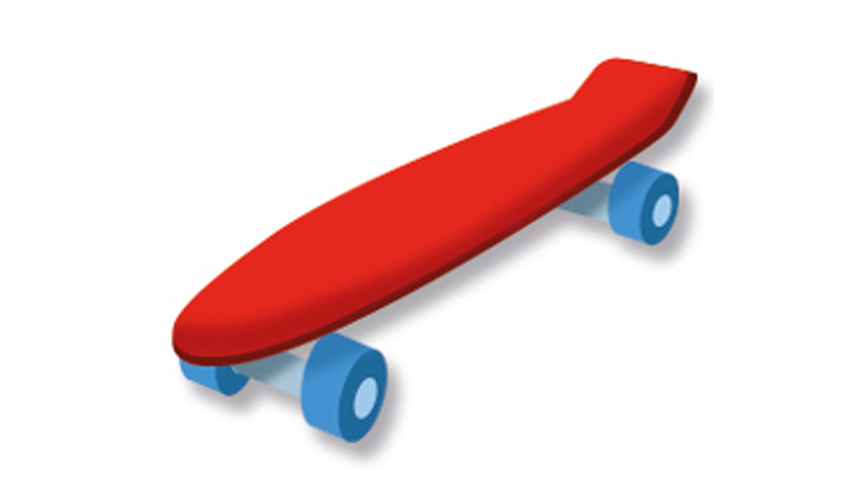 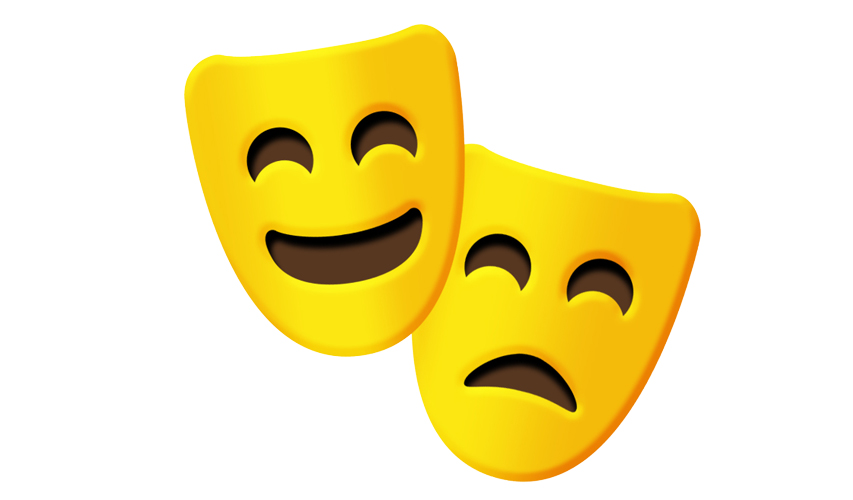 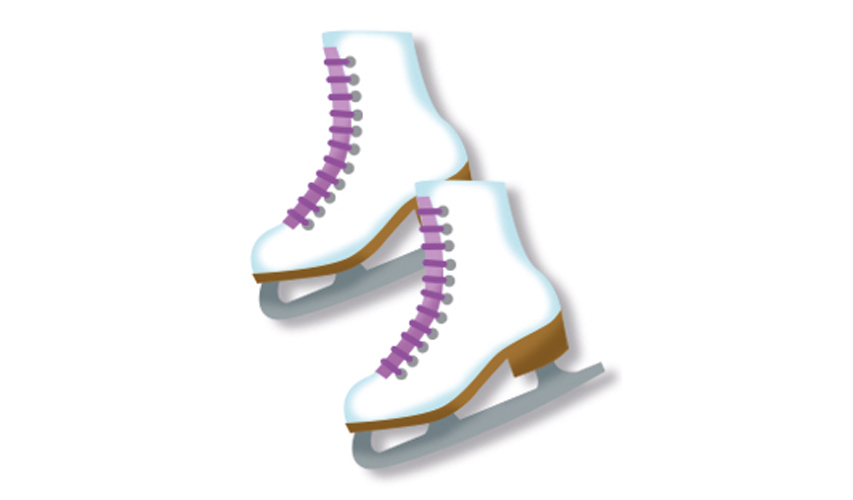 du théâtre
du patin à glace
du skate
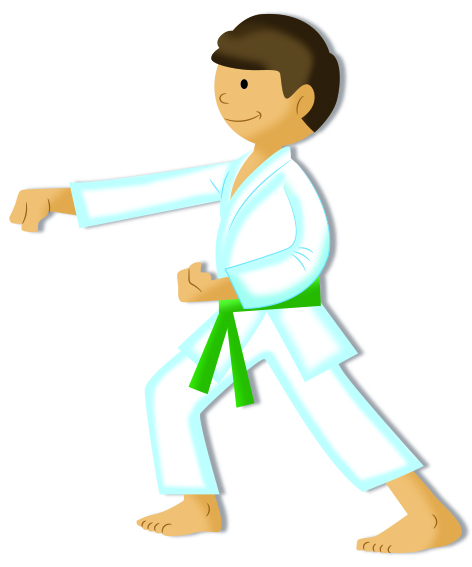 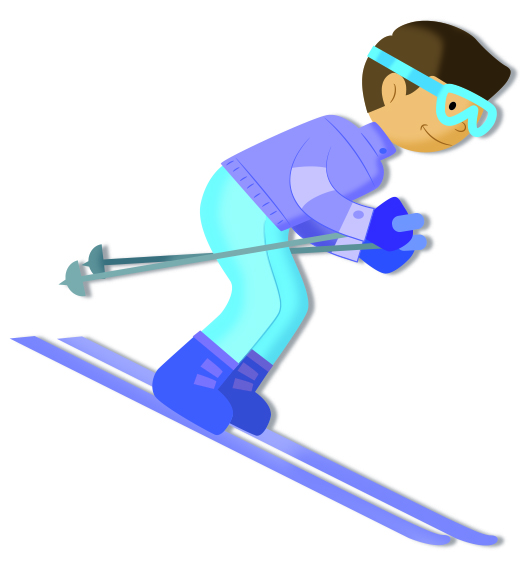 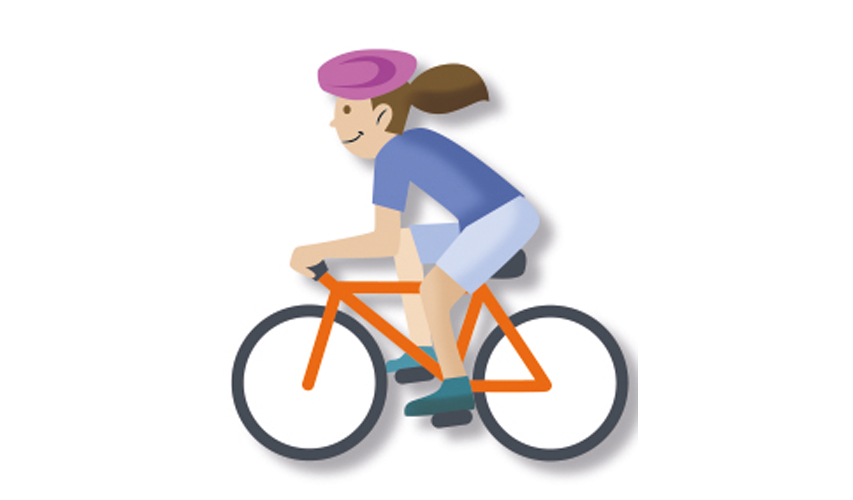 du judo
du vélo
du ski
Je fais…
FEMININE NOUNS
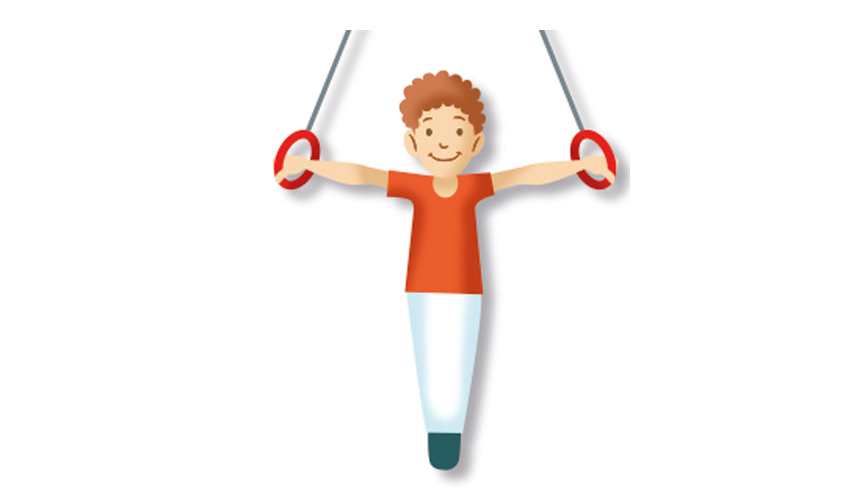 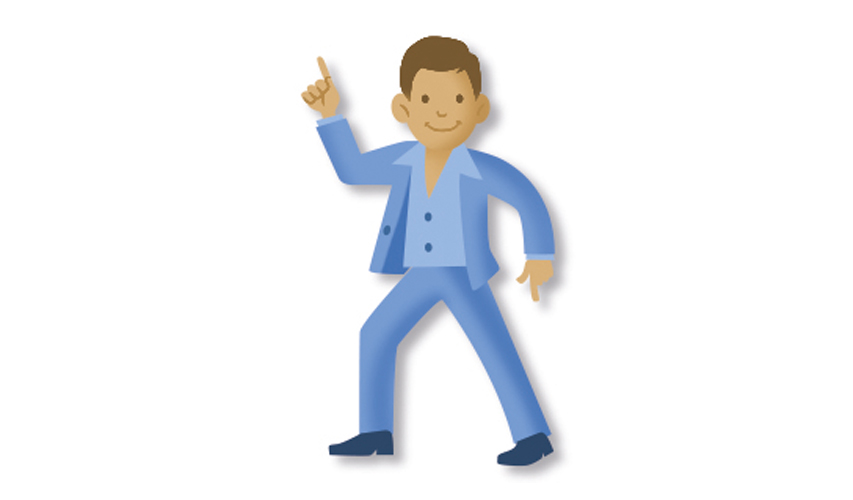 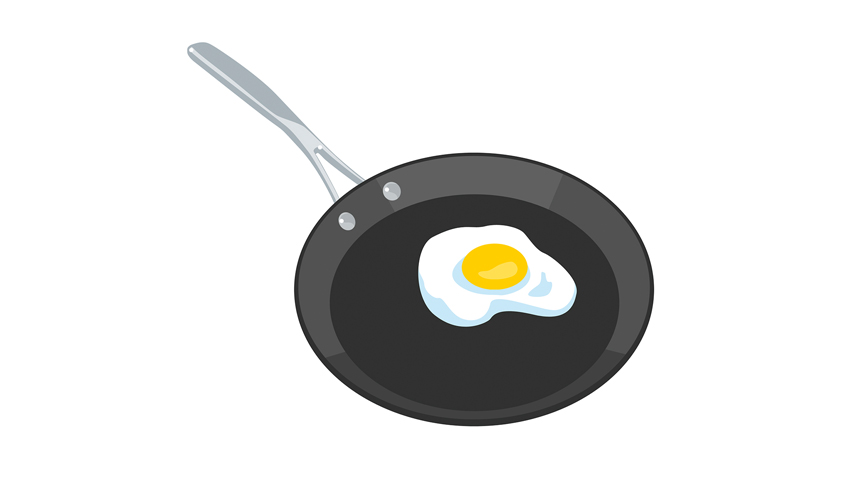 de la gymnastique
de la danse
de la cuisine
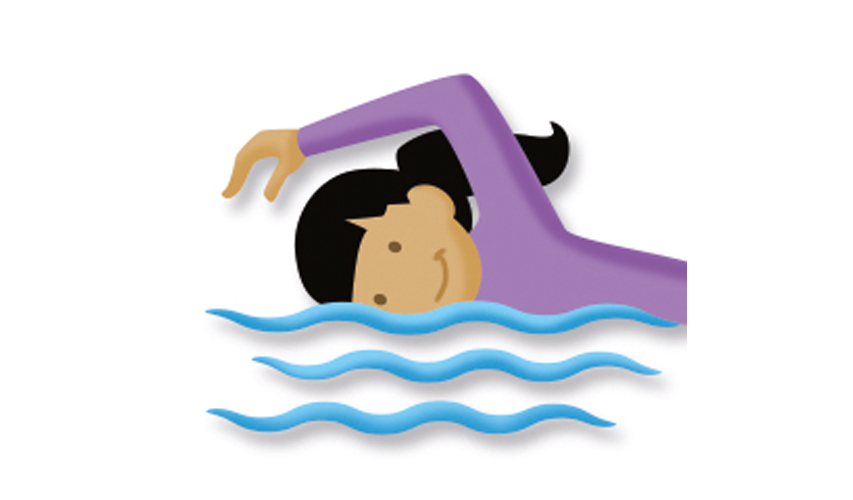 De la natation
Je fais…
NOUNS STARTING WITH A VOWEL
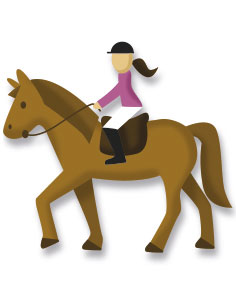 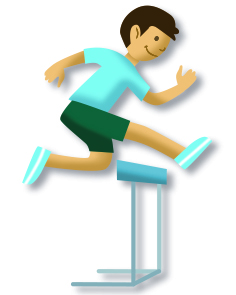 De l’athlétisme
de l’équitation
Je fais…
PLURAL NOUN
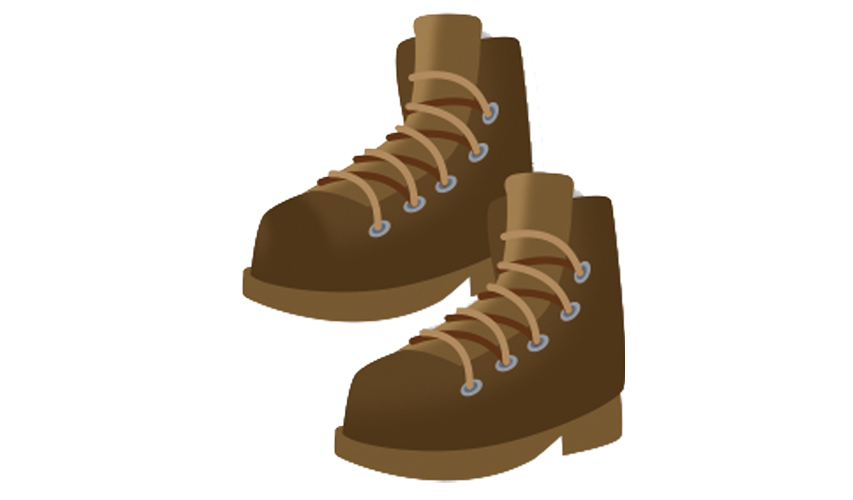 des randonnées
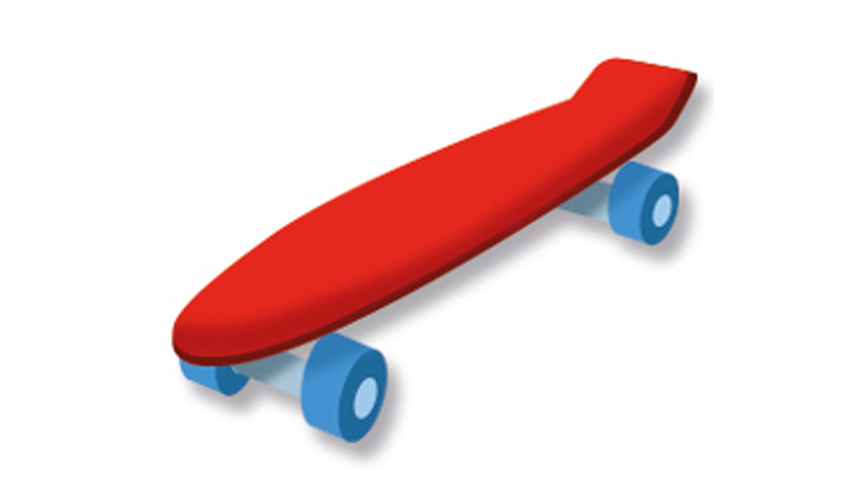 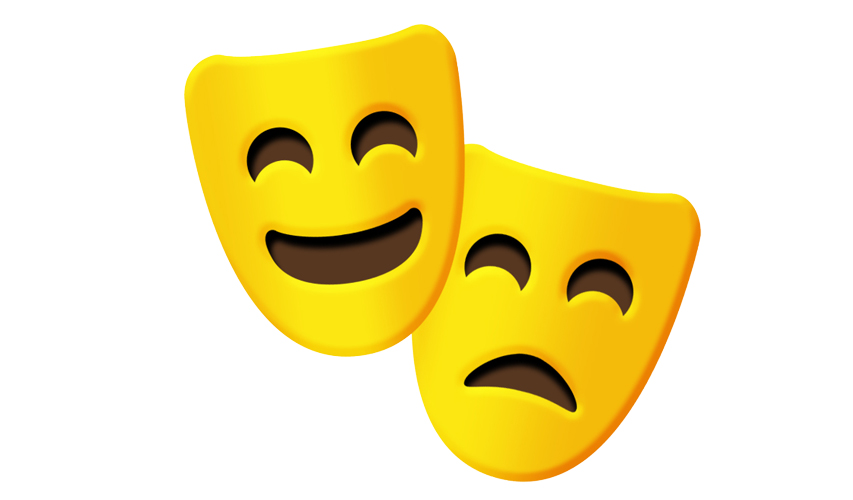 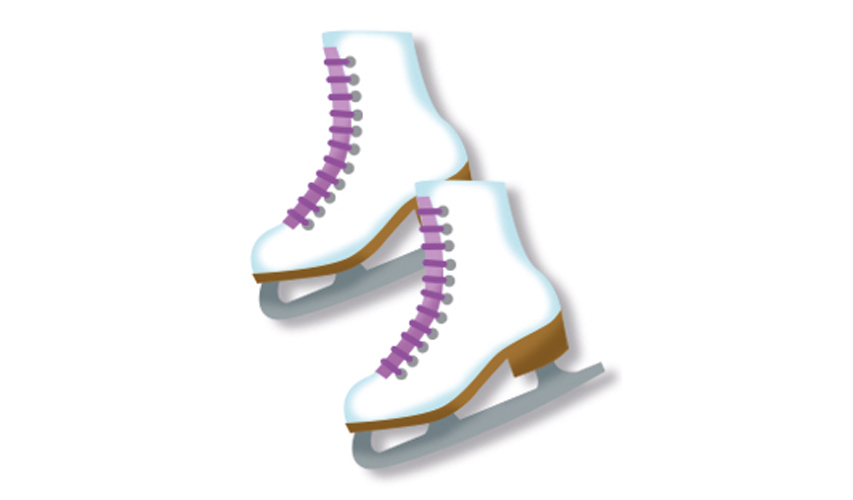 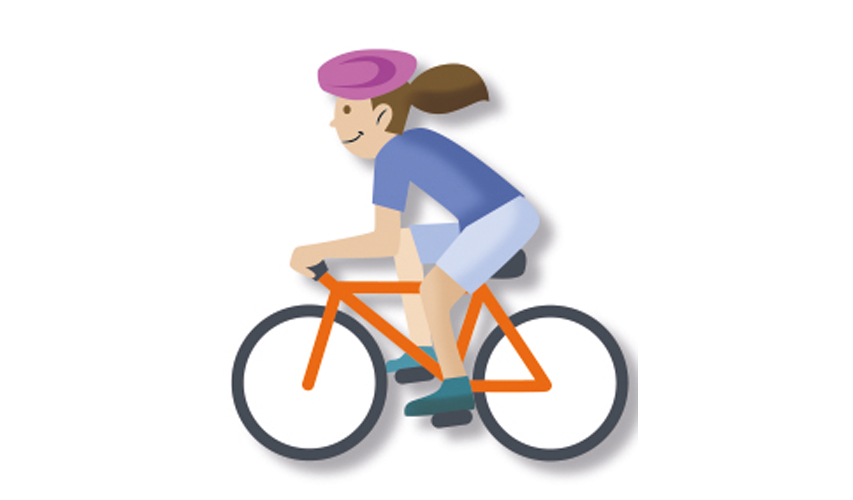 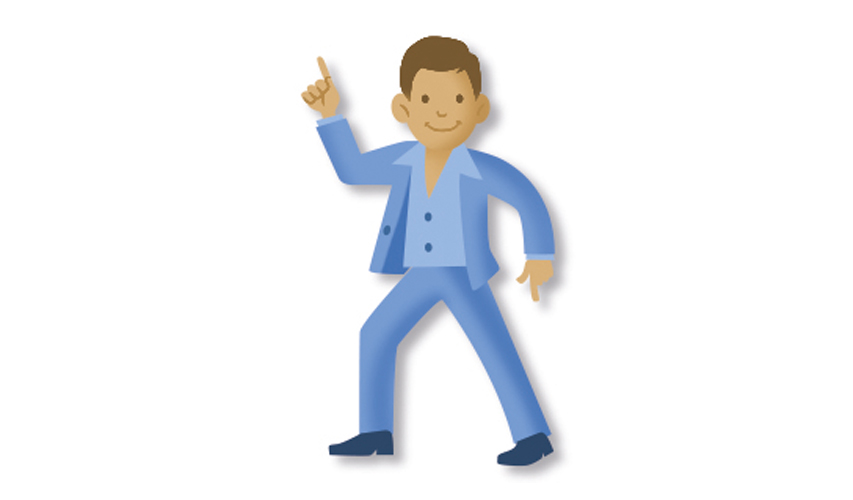 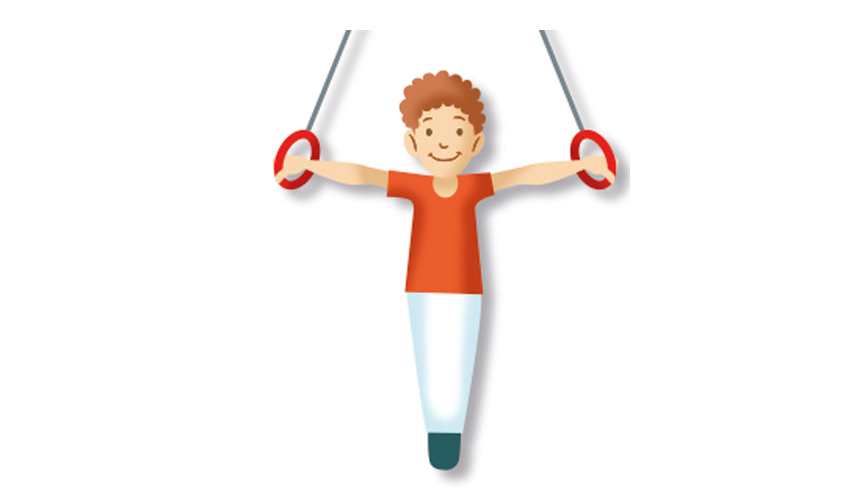 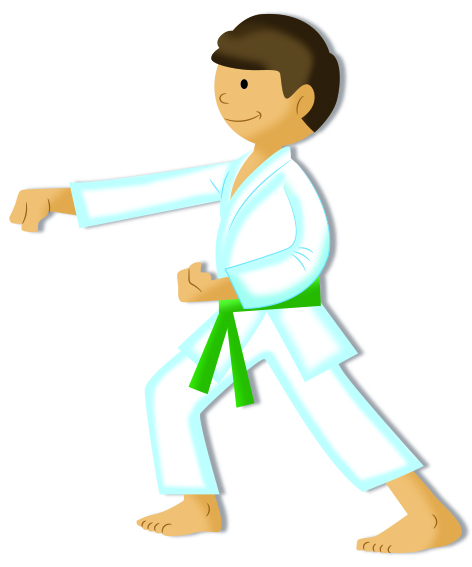 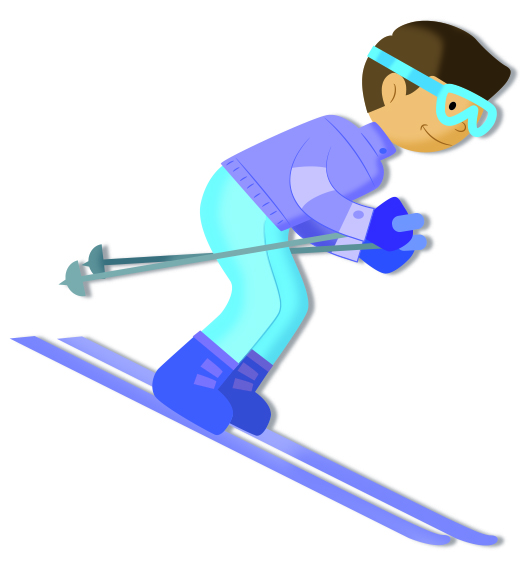 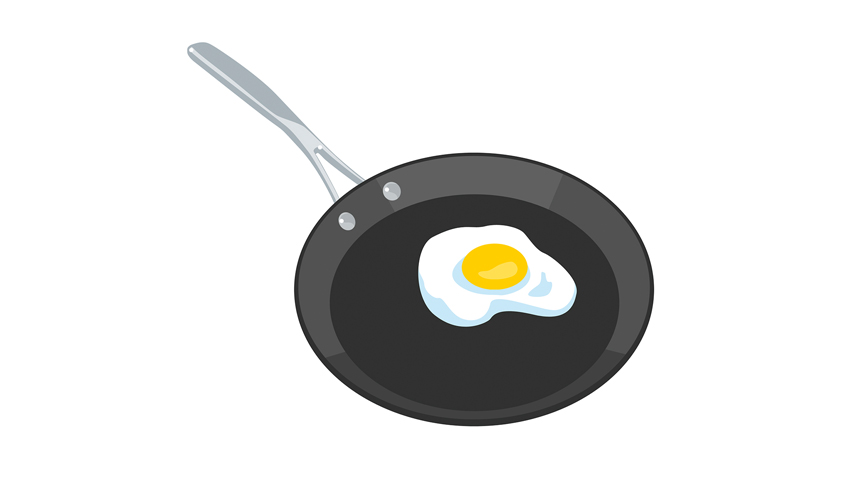 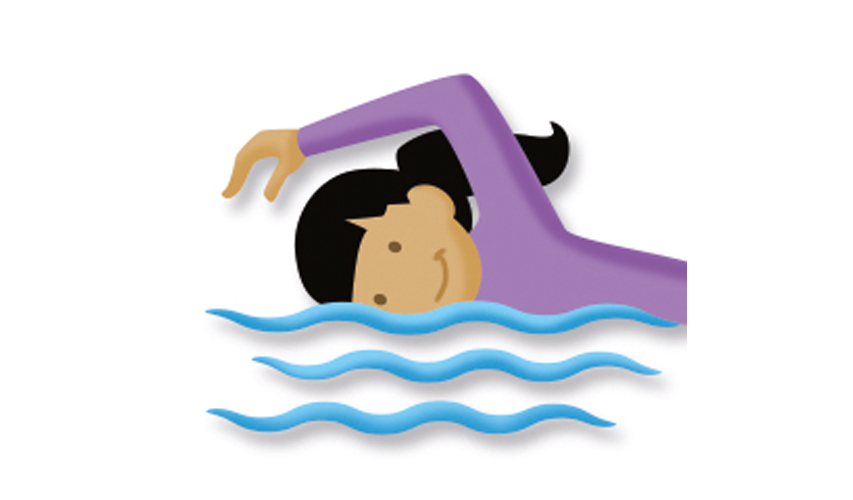 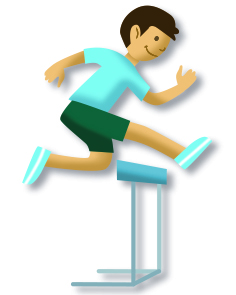 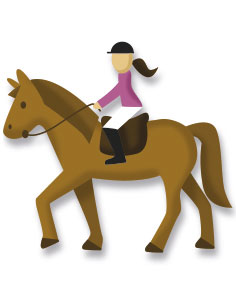 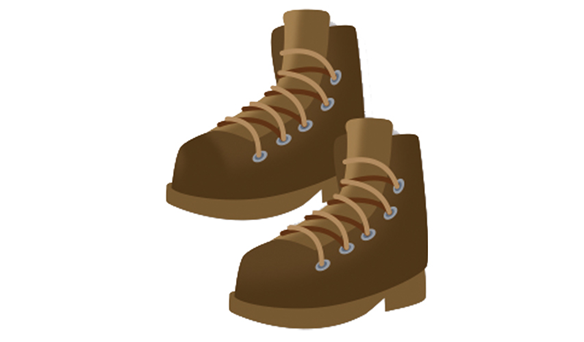 Remplis la grille
Je fais du skate.
Je fais du patin à glace.
Je fais du vélo.
Je fais du ski.
Je fais du judo.
Je fais du theatre.
Je fais de la cuisine.
Je fais de la danse.
Je fais de la gymnastique.
Je fais de la natation.
Je fais de l’athlétisme.
Je fais de l’equitation.
Je fais des randonnées.
“Je fais” translates as “I do” or “I’m doing” but sometimes it makes more sense in English to translate it as “I go”
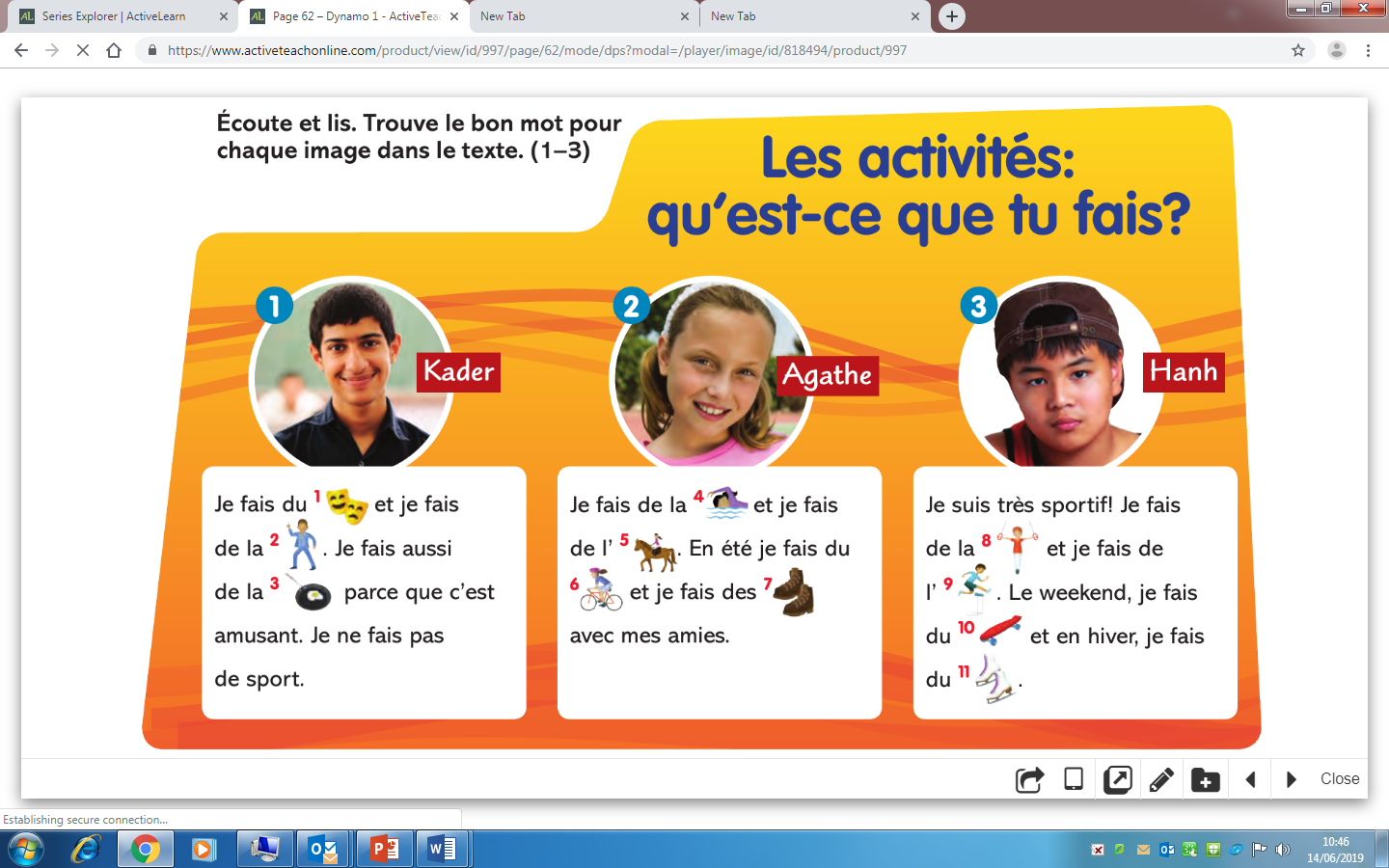 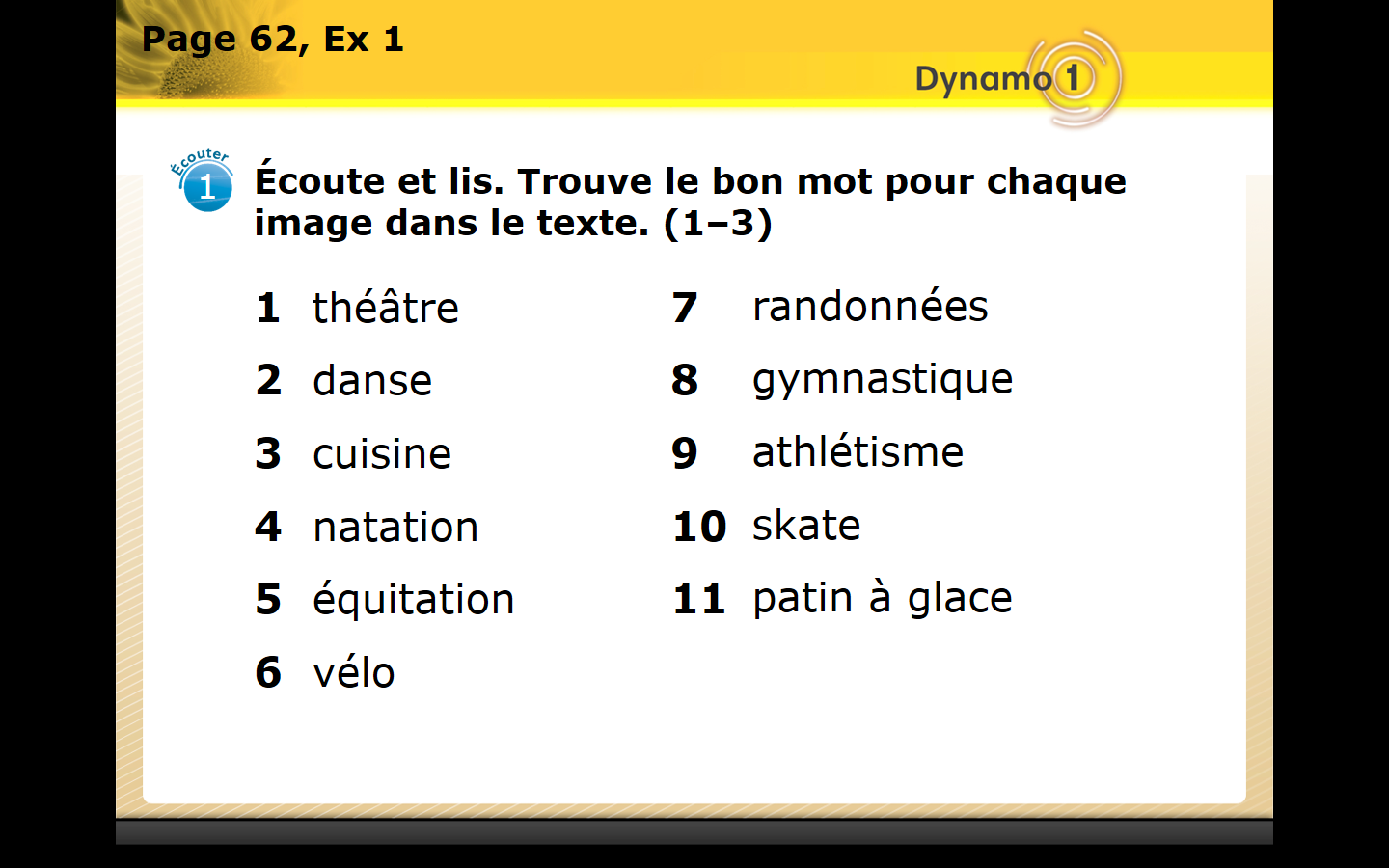 Remplis la grille
Je fais du skate.
Je fais du patin à glace.
Je fais du vélo.
Je fais du ski.
Je fais du judo.
Je fais du theatre.
Je fais de la cuisine.
Je fais de la danse.
Je fais de la gymnastique.
Je fais de la natation.
Je fais de l’athlétisme.
Je fais de l’equitation.
Je fais des randonnées.
en classe				      mercredi 3 juillet
Le verbe ‘faire’
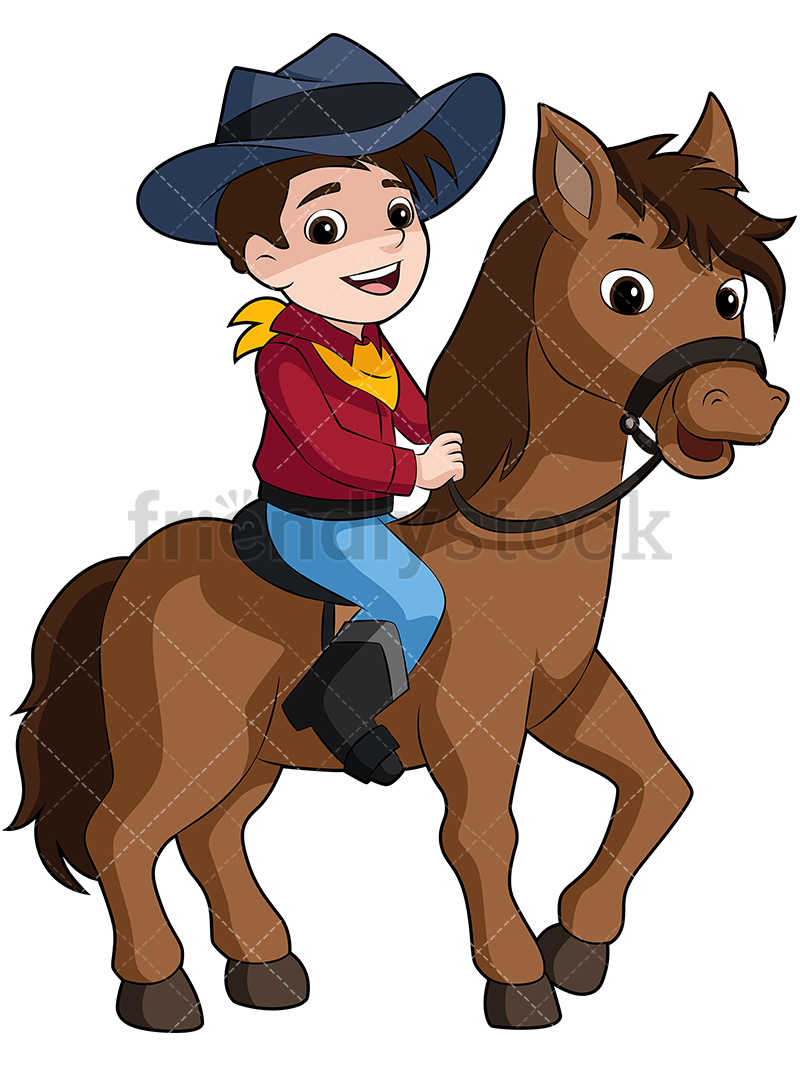 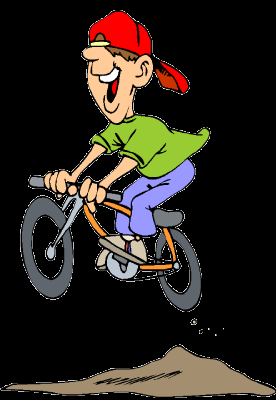 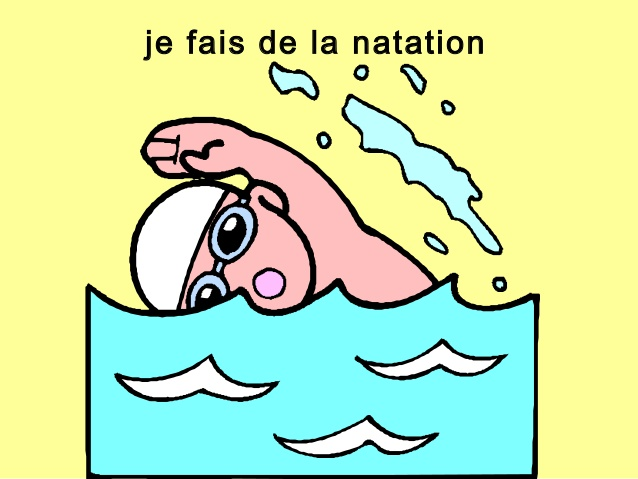 What 4 phrases can you have after “ je fais “?
Du 			De la 			De l’			des
In front of what sort of nouns do you use these phrases?
Du +
De la +
De l’ +
Des +
MASCULINE NOUNS
FEMININE NOUNS
NOUNS STARTING WITH A VOWEL OR H
PLURAL NOUNS
Je ne fais pas : I don’t do, I don’t go is always followed by DE or D’ in front of a vowel.
Je ne fais pas de danse/ je ne fais pas de randonnées/ je ne fais pas de theatre/ je ne fais pas d’equitation.
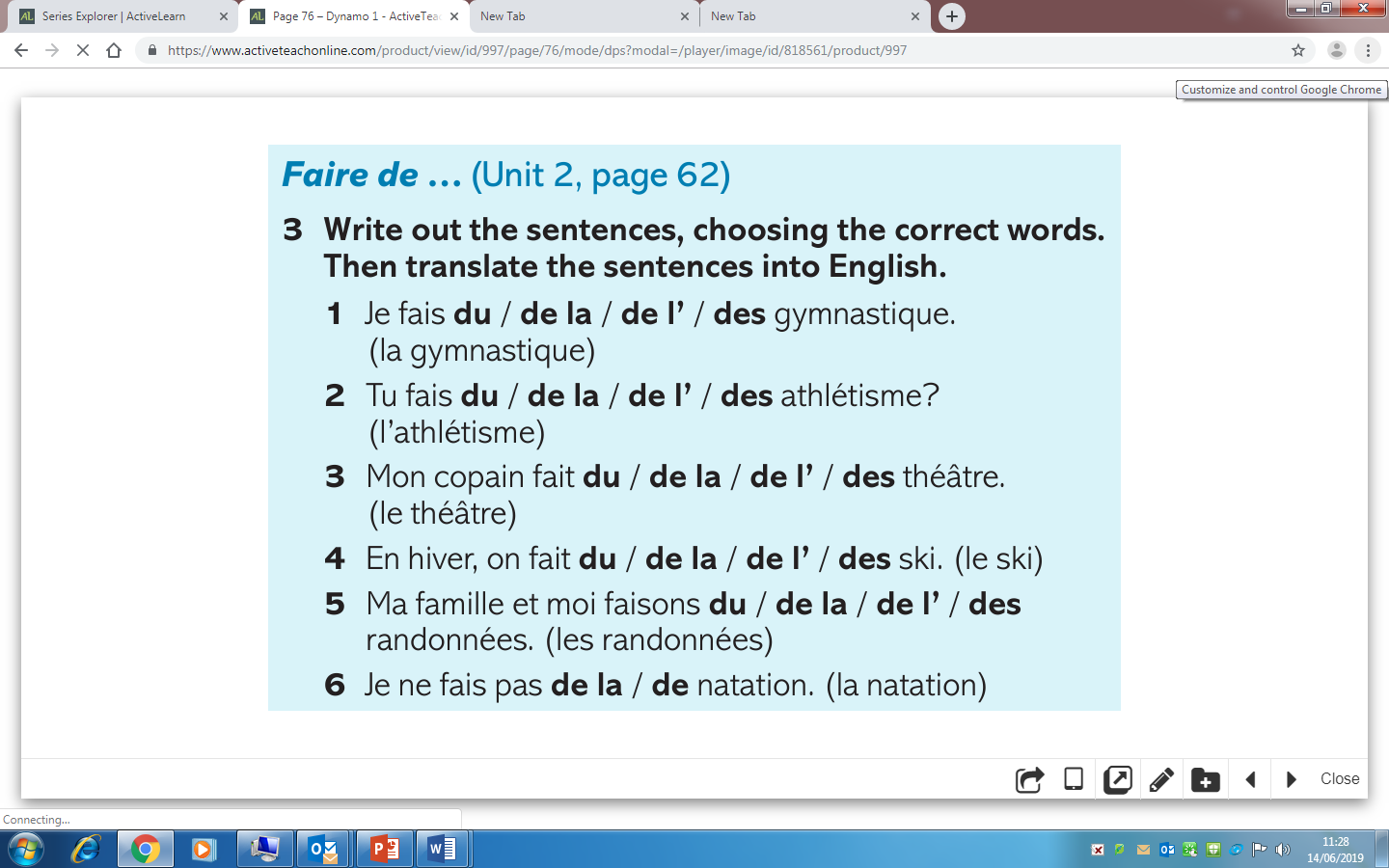 FAIRE: TO DOFirst remove the –RE ending FAIRE
Je fais 
Tu fais
Il fait
Elle fait
On fait
Nous faisons
Vous faîtes
Ils font 
Elles font
I do / I’m doing
You do/ you are doing
He does/ he is doing
She  does/ she is doing
We do/ we are doing
We do/ we are doing
You do/ you are doing
They do/ they are doing
They do/ they are doing
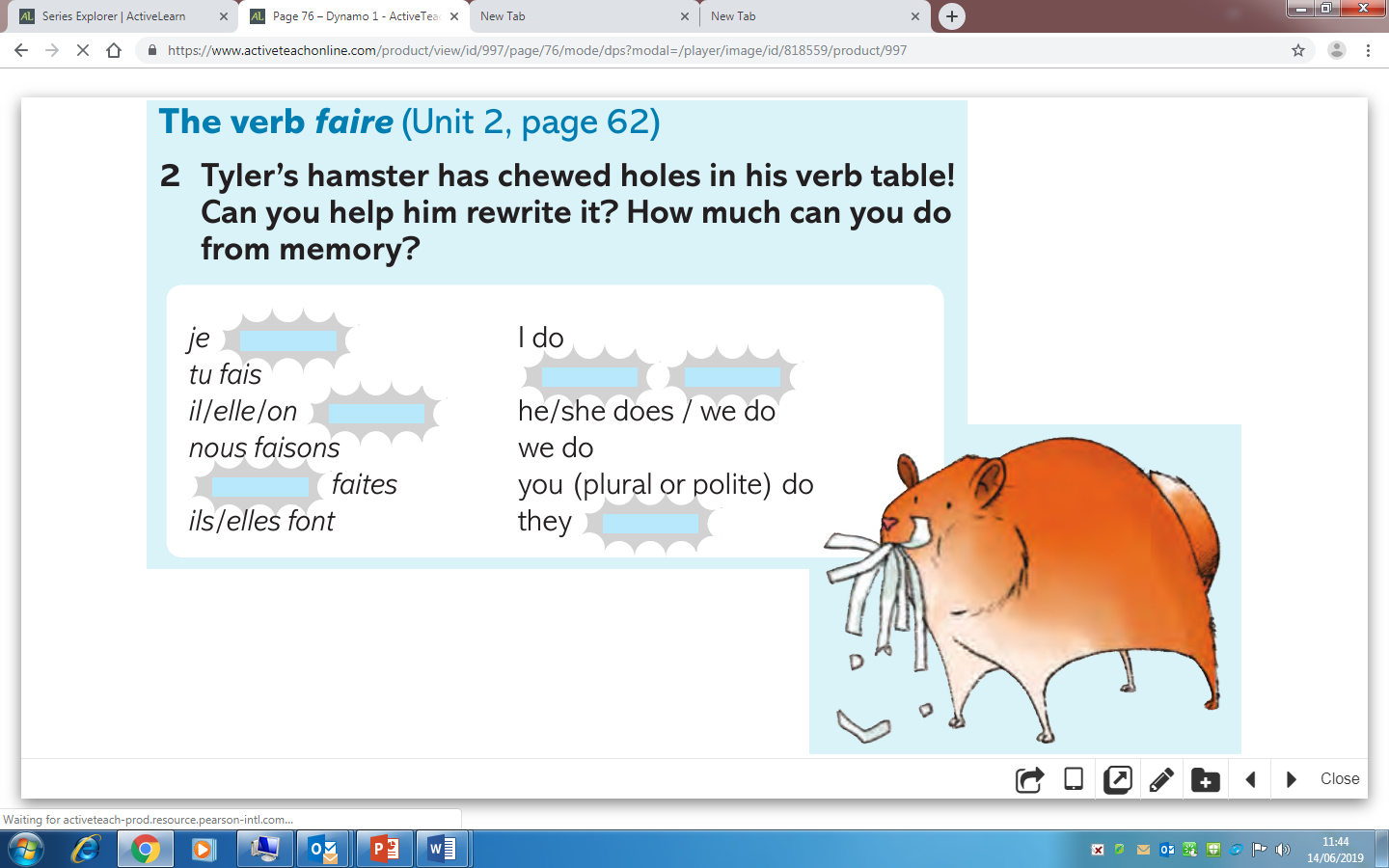 Fais
You do
fait
Vous
Do
Leçon 2
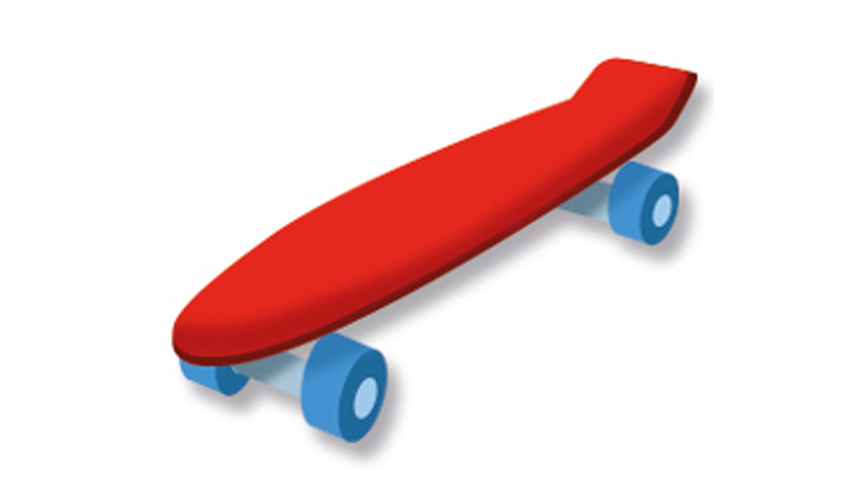 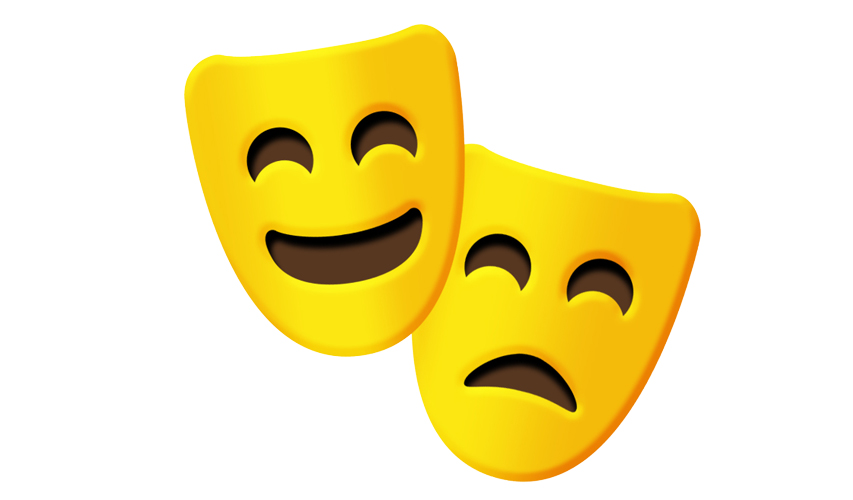 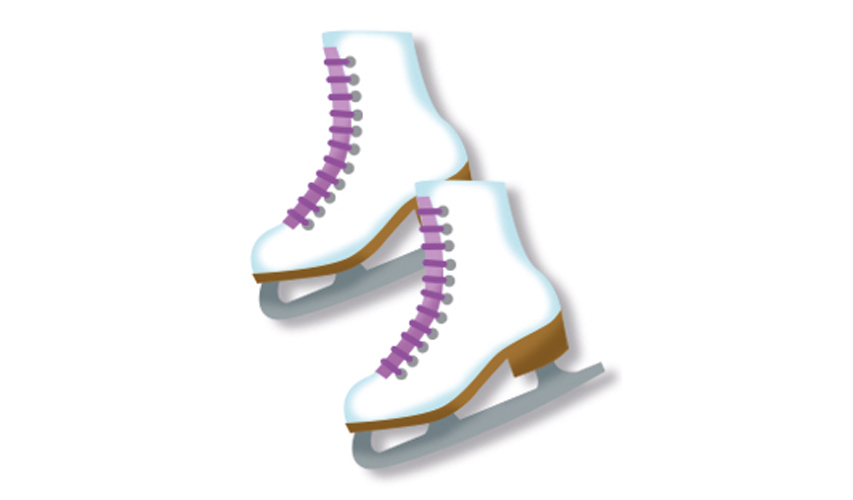 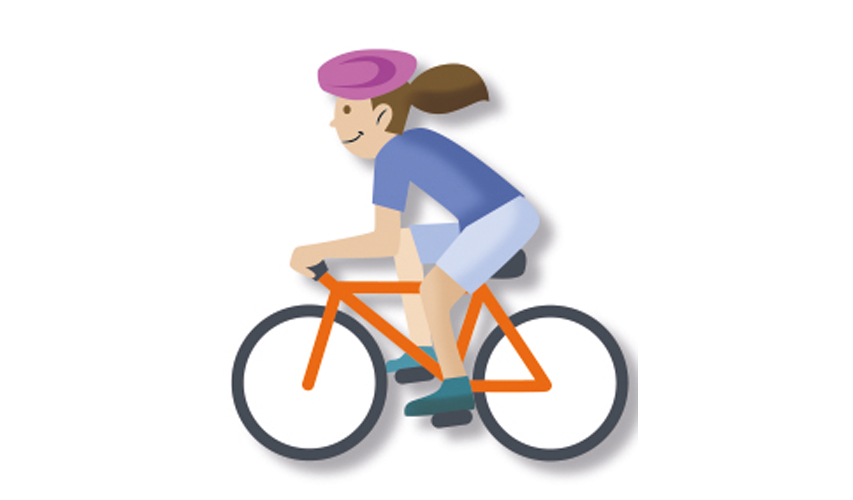 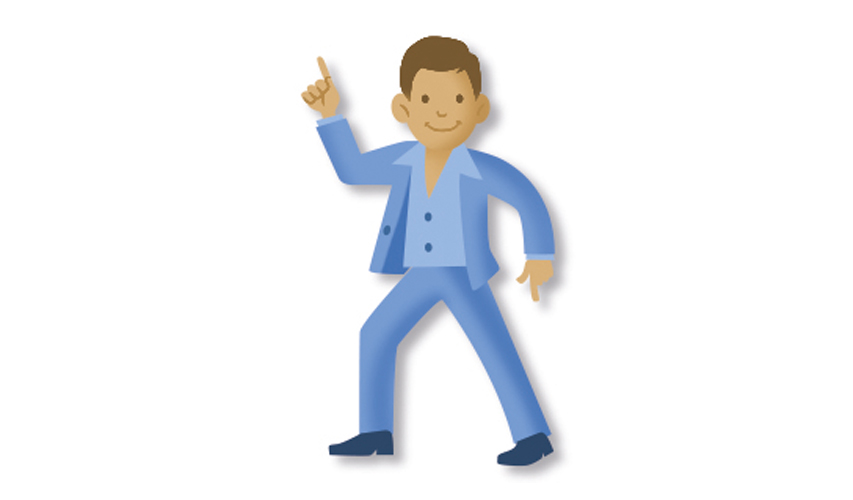 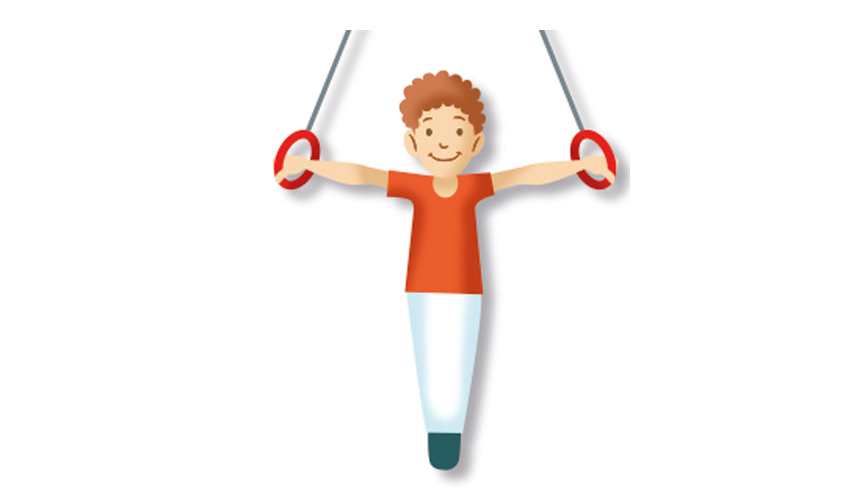 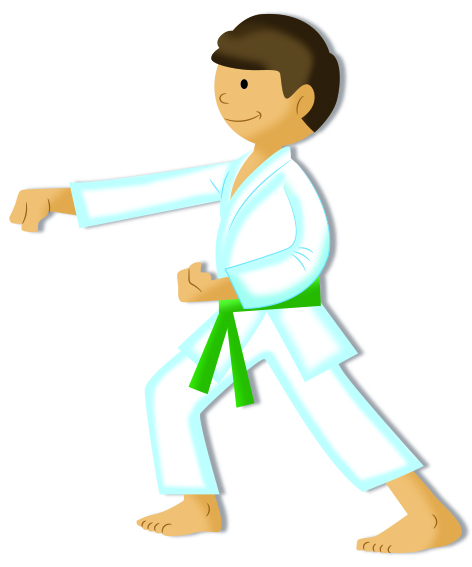 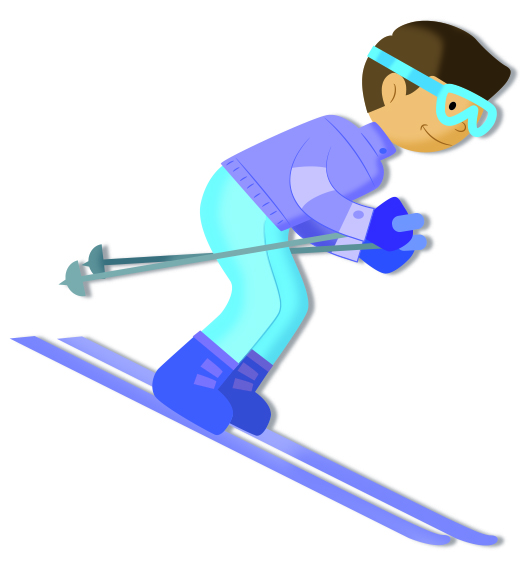 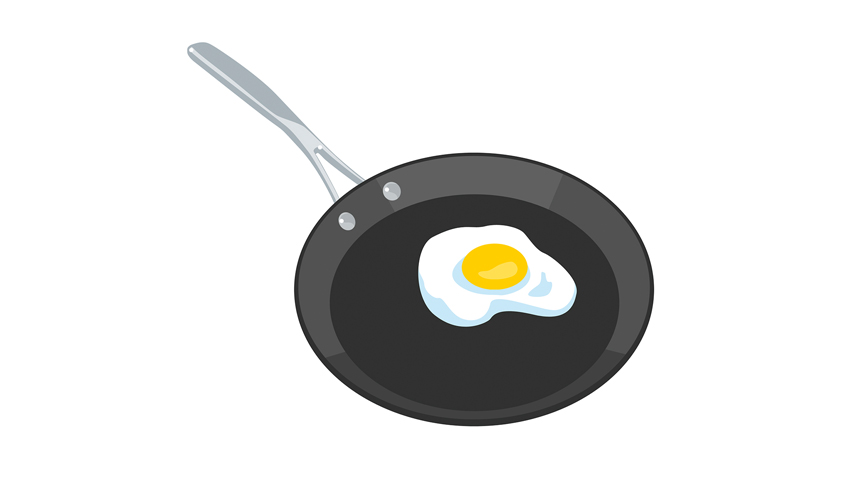 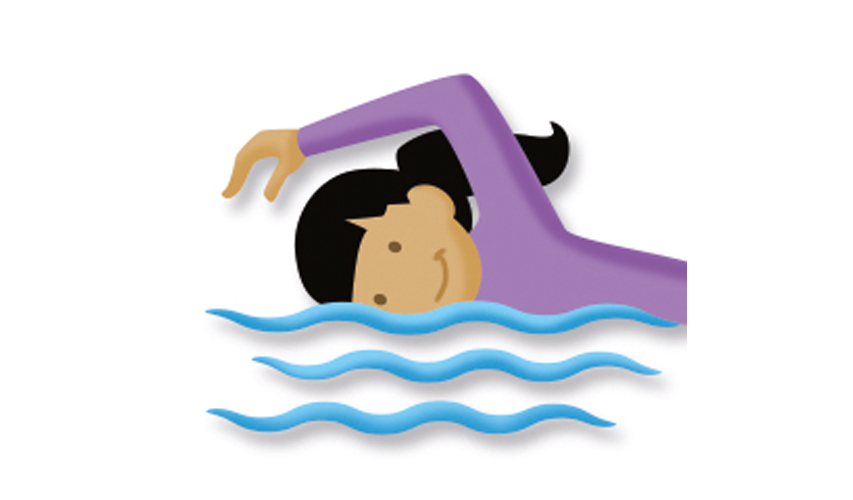 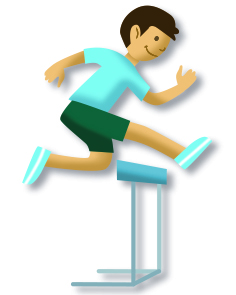 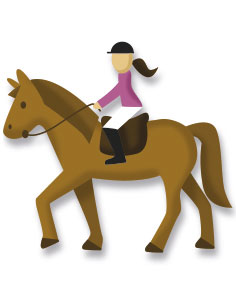 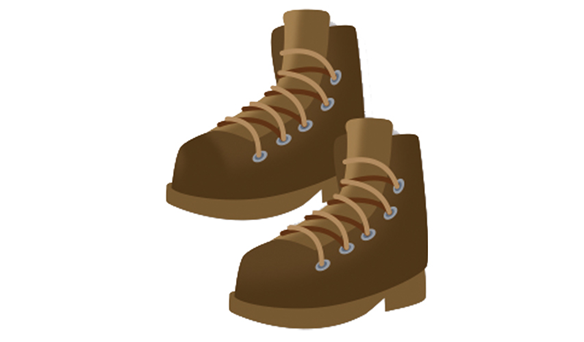 Change le verb FAIRE et utilise le bon mot (du/ de la/ de l’/ des)
Exemple: Nous FAIRE ____vélo.
Exemple: Nous faisons du vélo.
Vous FAIRE ____ cuisine.
Il FAIRE ____ randonnées.
Tu FAIRE  _____ ski.
Ils  FAIRE _____ natation.
On  FAIRE  _____ athlétisme.
Elles FAIRE _____ judo.
Je FAIRE _____ shopping. (masculine)
Elle FAIRE _____ voile. (feminine)
Nous FAIRE ____ crêpes. (plural)
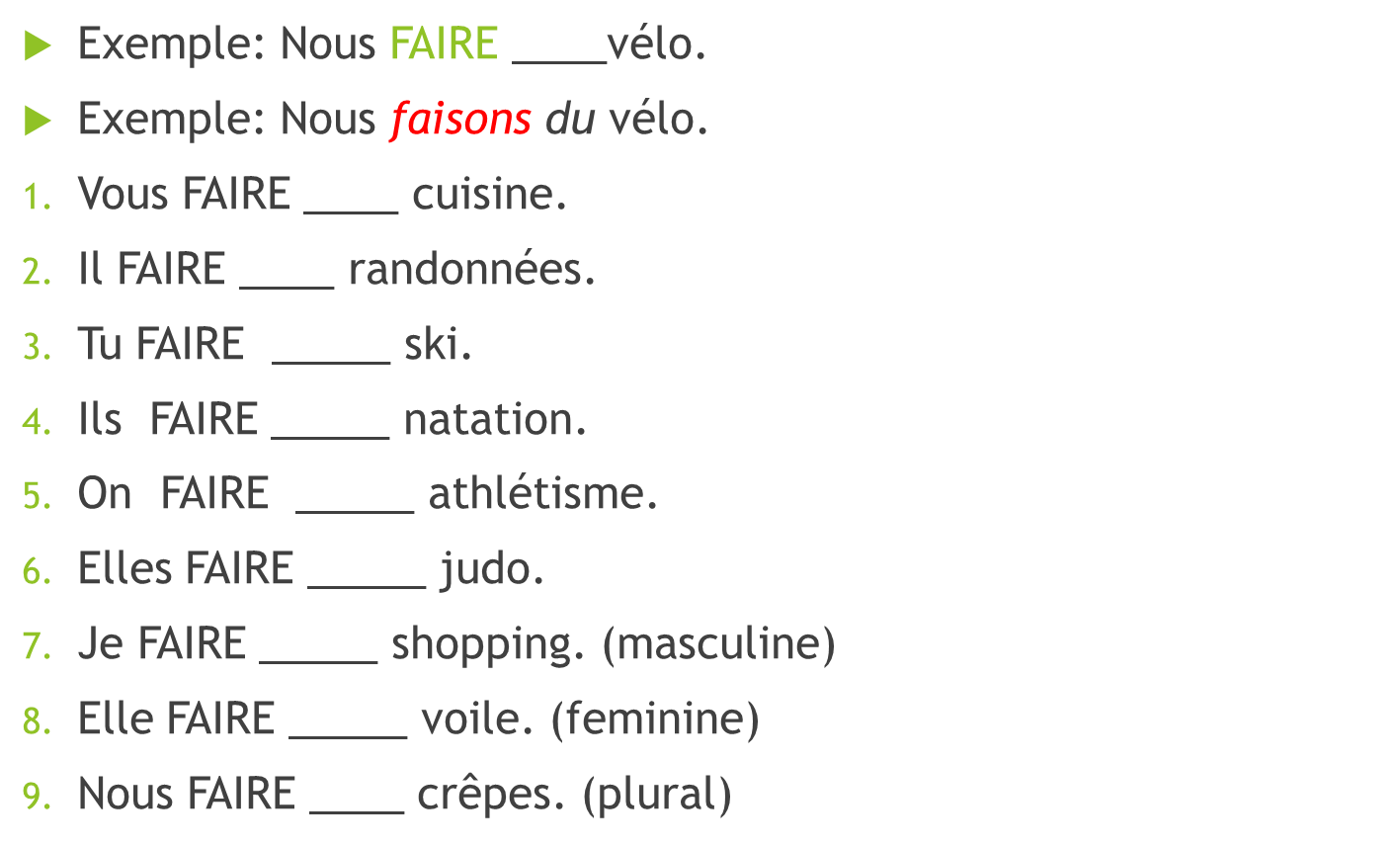 1. Vous faites de la cuisine.
2. Il fait des randonnées.
3. Tu fais du ski.
4. Ils font de la natation.
5. On fait de l’athlétisme.
6. Elles font du judo.
7. Je fais du shopping.
8. Elle fait de la voile.
9. Nous faisons des crêpes.
Trouvez l’équivalent en anglais
INDICATEUR DE TEMPS
Tous les weekends
Tous les lundis
Tous les jours
Tout le temps
Quand il pleut
Quand il fait chaud
Souvent
Parfois 
De temps en temps
TIME INDICATORS
All the time
From time to time
Every weekend
Everyday
Every Monday
When it’s hot
Sometimes
Often
When it rains
Trouvez l’équivalent en anglais
INDICATEUR DE TEMPS
Tous les weekends
Tous les lundis
Tous les jours
Tout le temps
Quand il pleut
Quand il fait chaud
Souvent
Parfois 
De temps en temps
TIME INDICATORS
Every weekend
Every Monday
Everyday
All the time
When it rains
When it’s hot
Often
Sometimes
From time to time
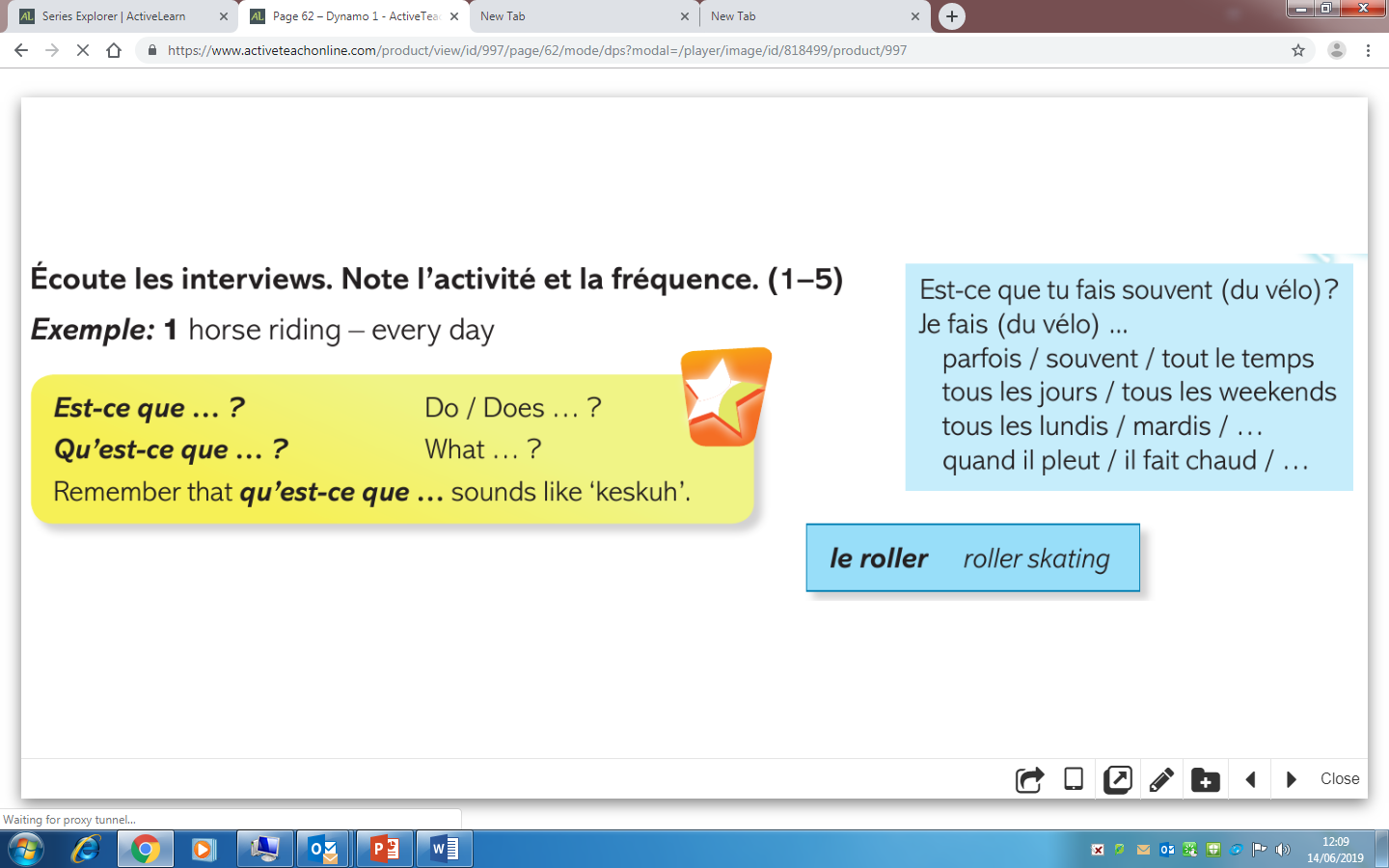 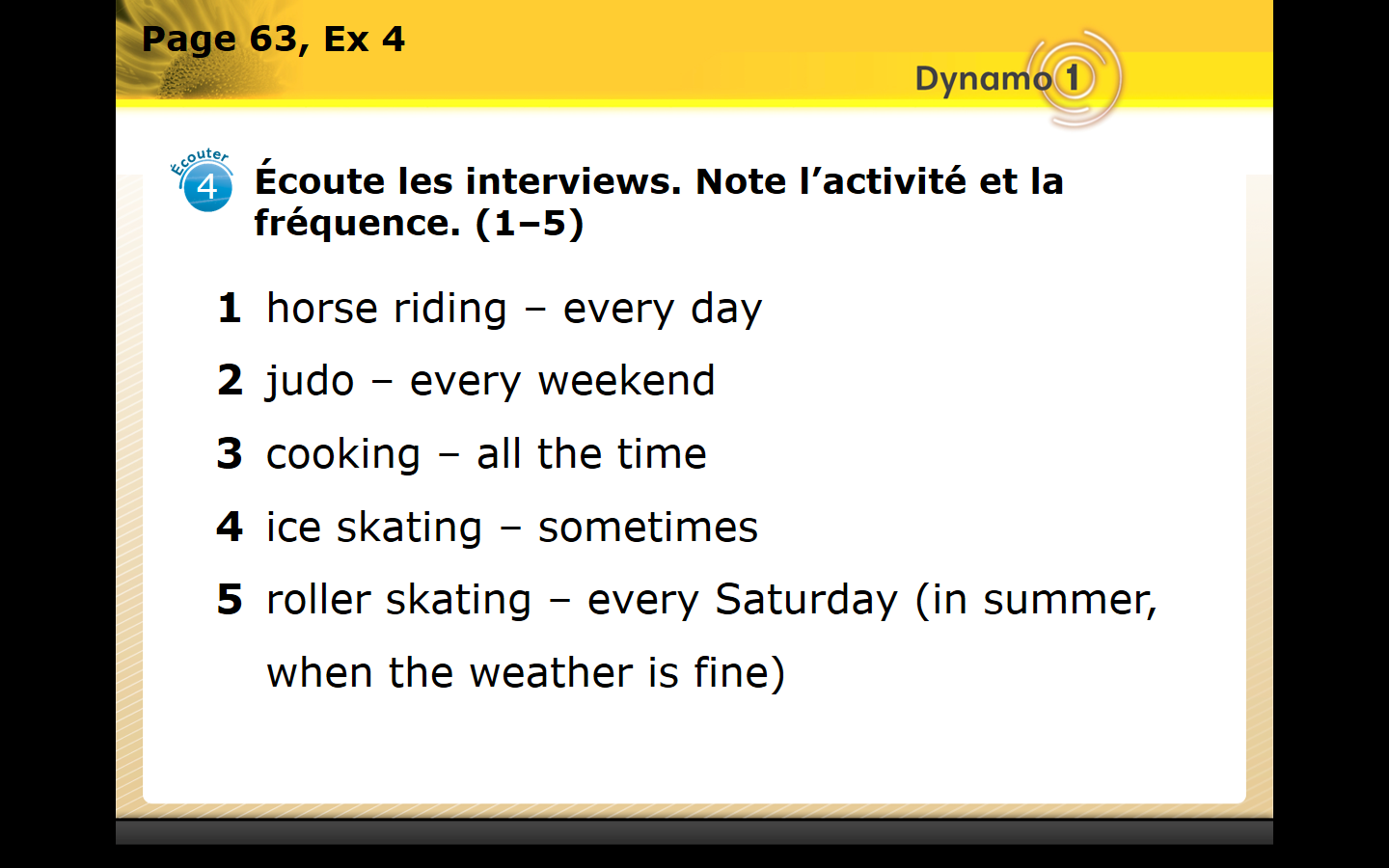 En paires, posez des questions à votre partenaire:
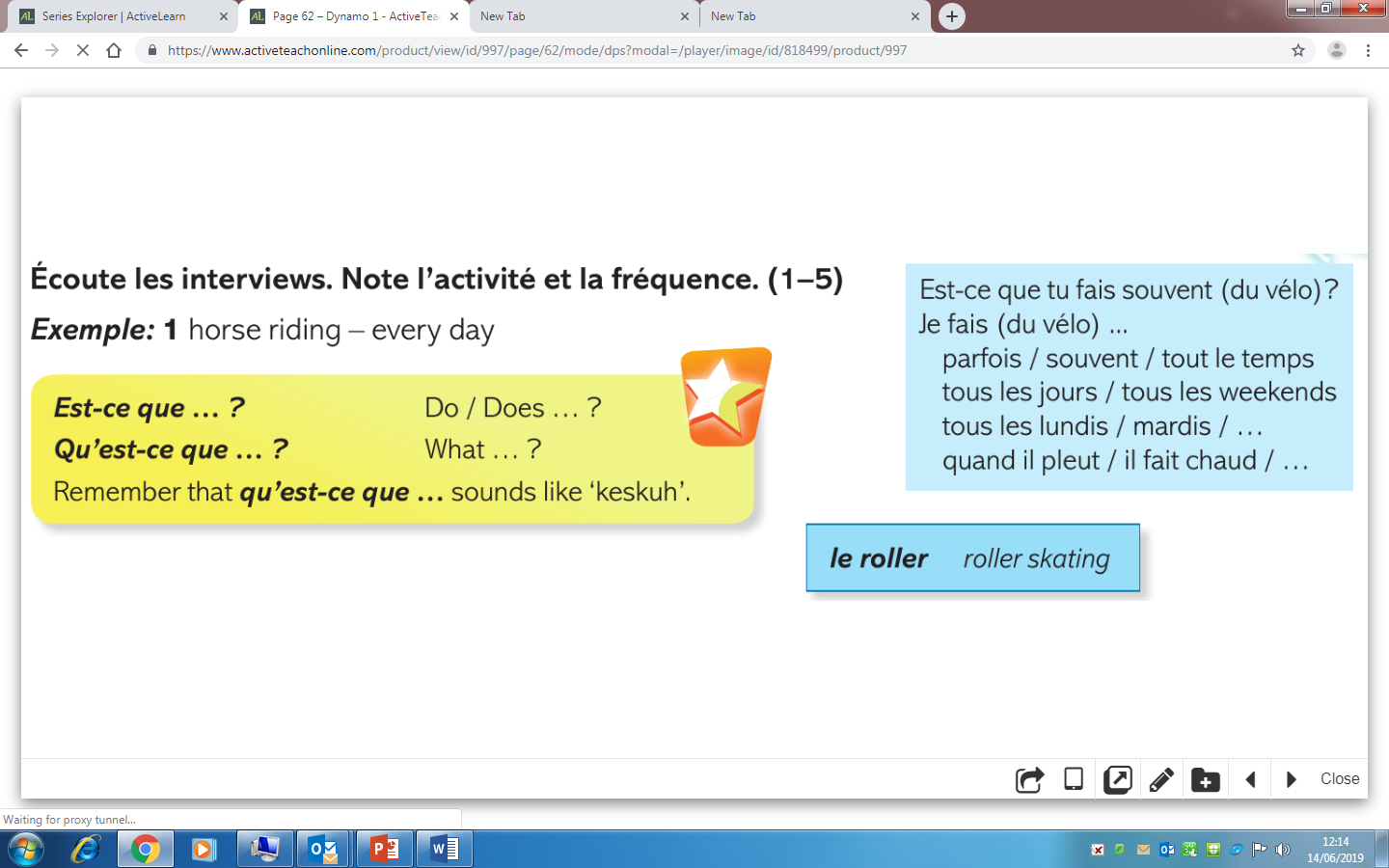 Est-ce que tu fais du sport?

Est-ce que tu en fais souvent?
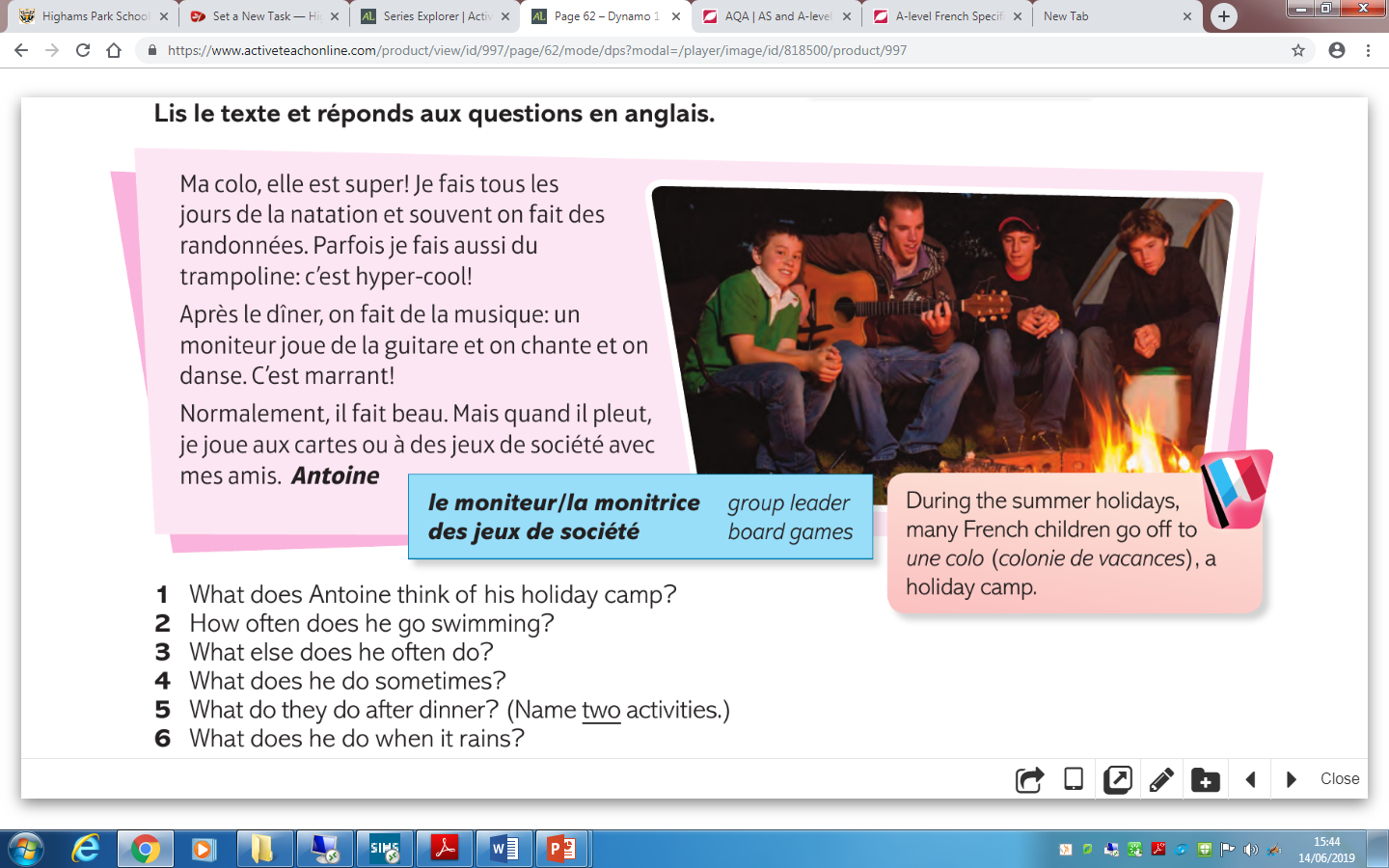 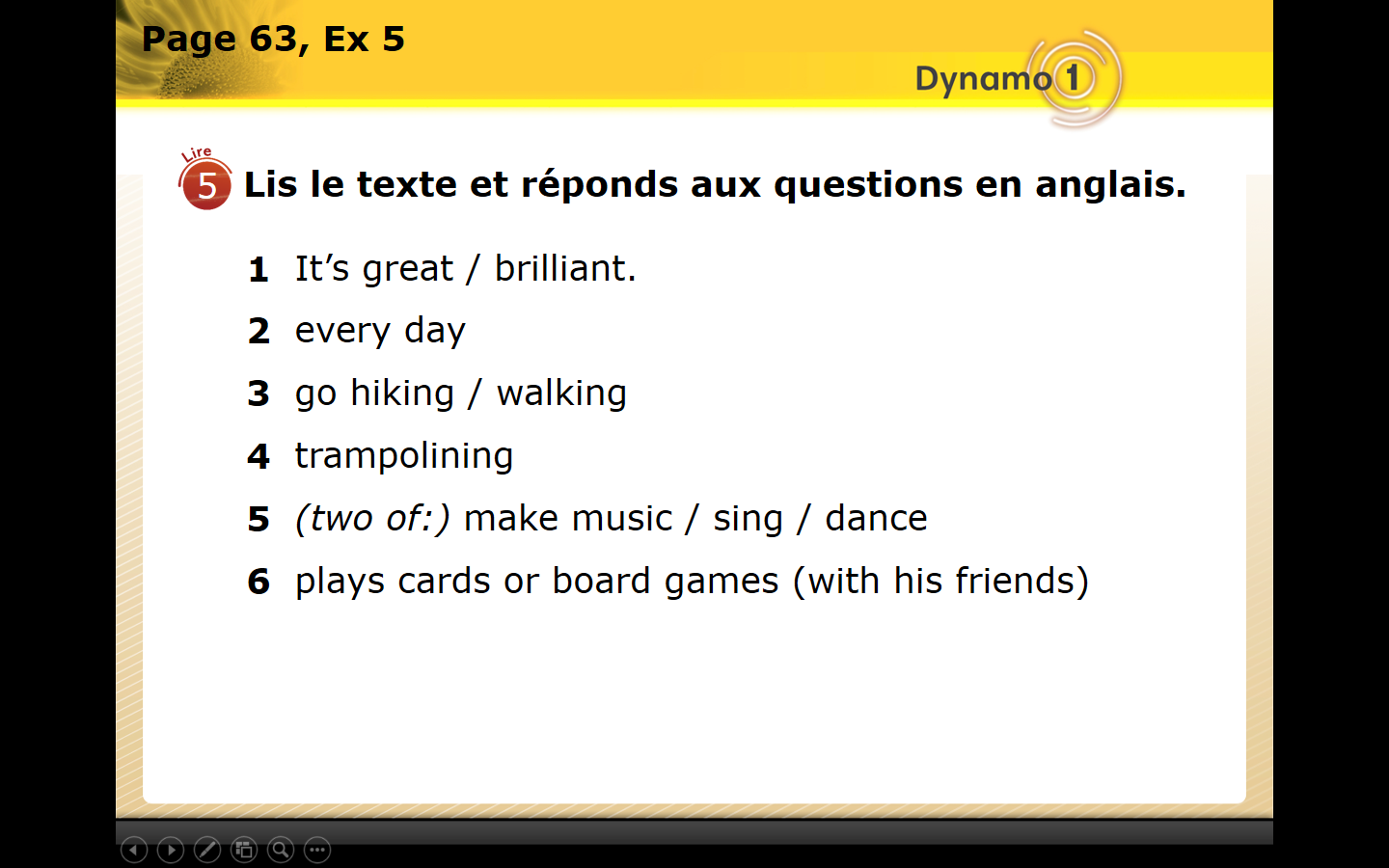 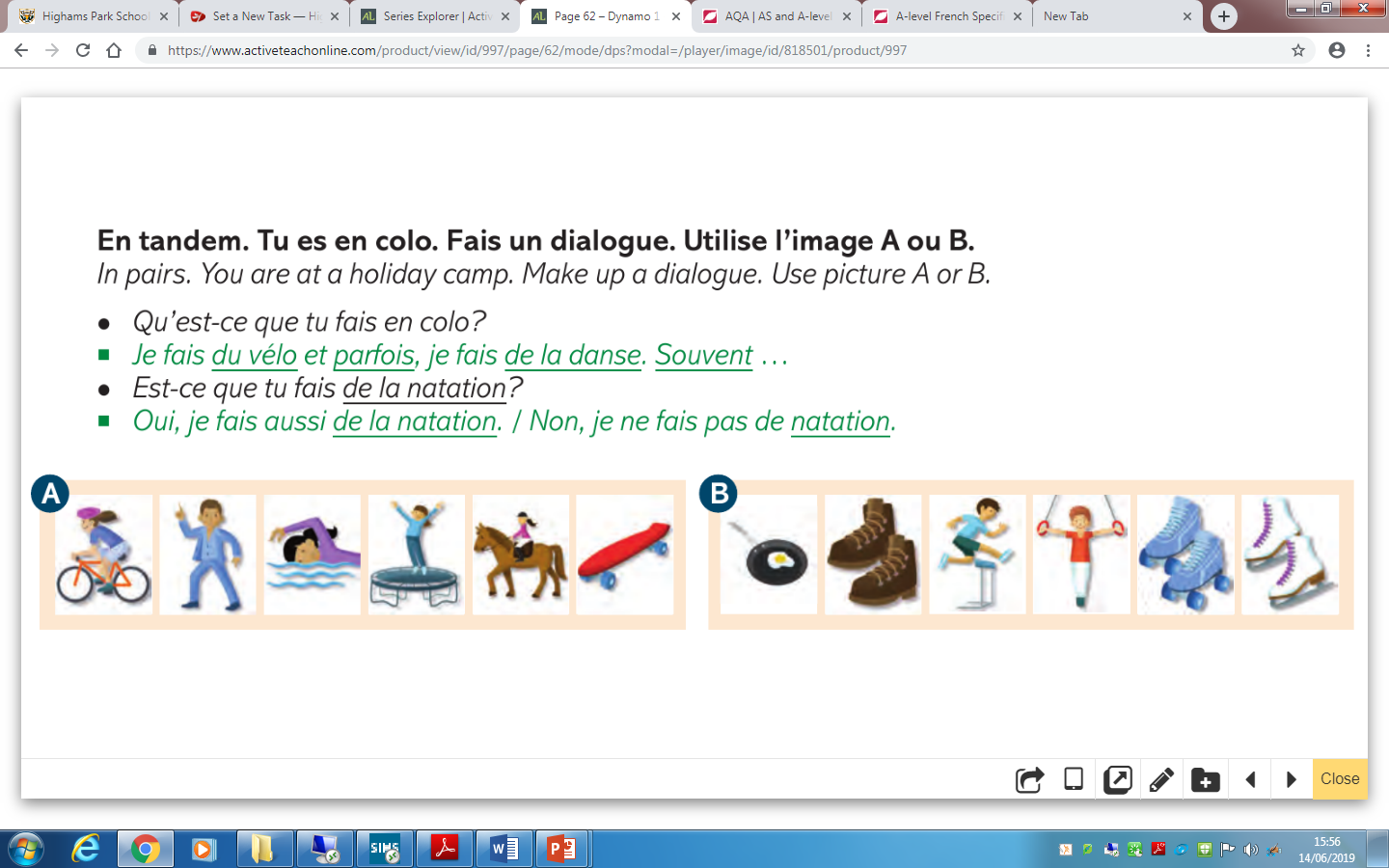 Use the pictures below to write TWO paragraphs.
For each picture include a time indicator.
In each paragraph, include on opinion.
In each paragraph, include linking words.
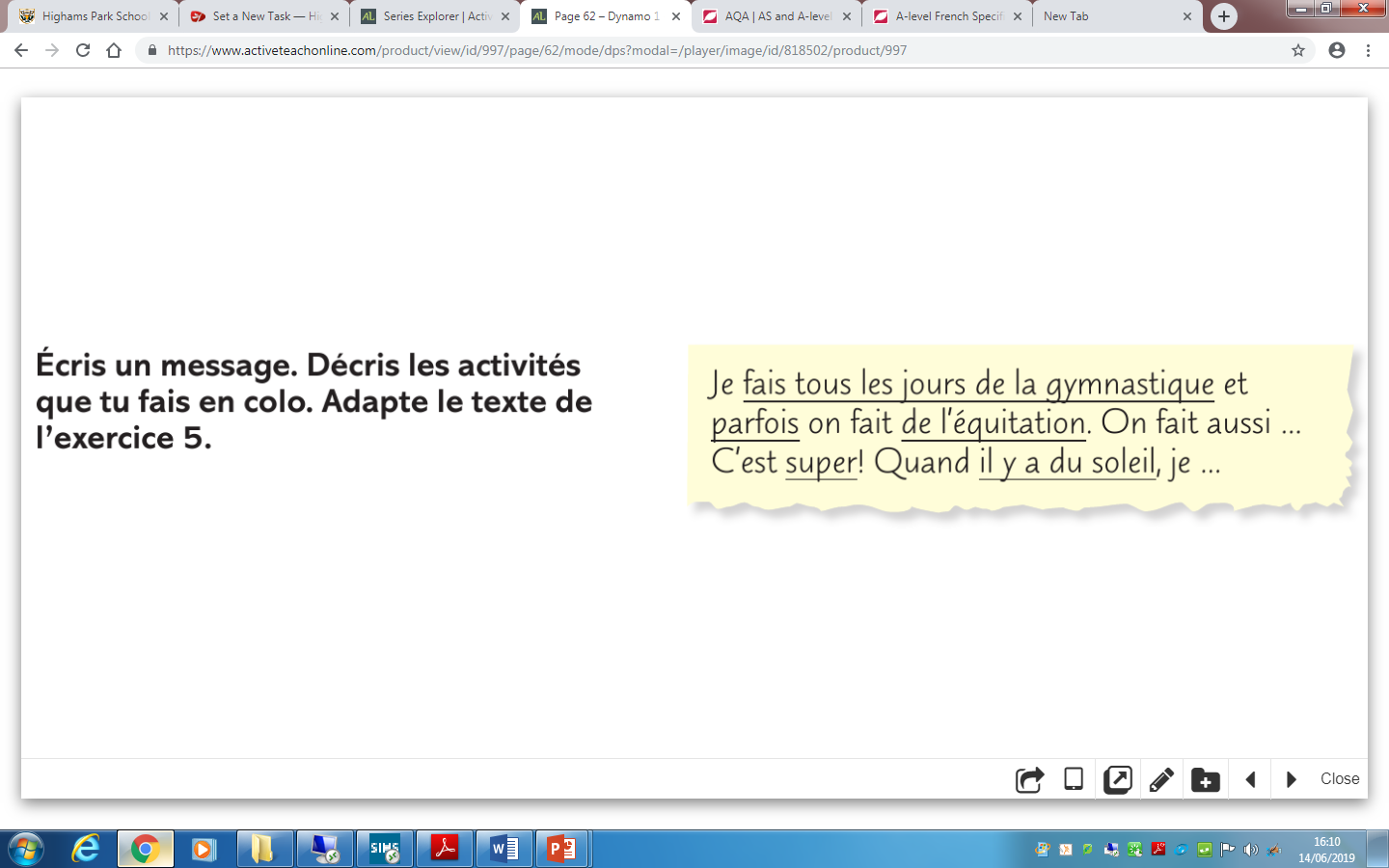 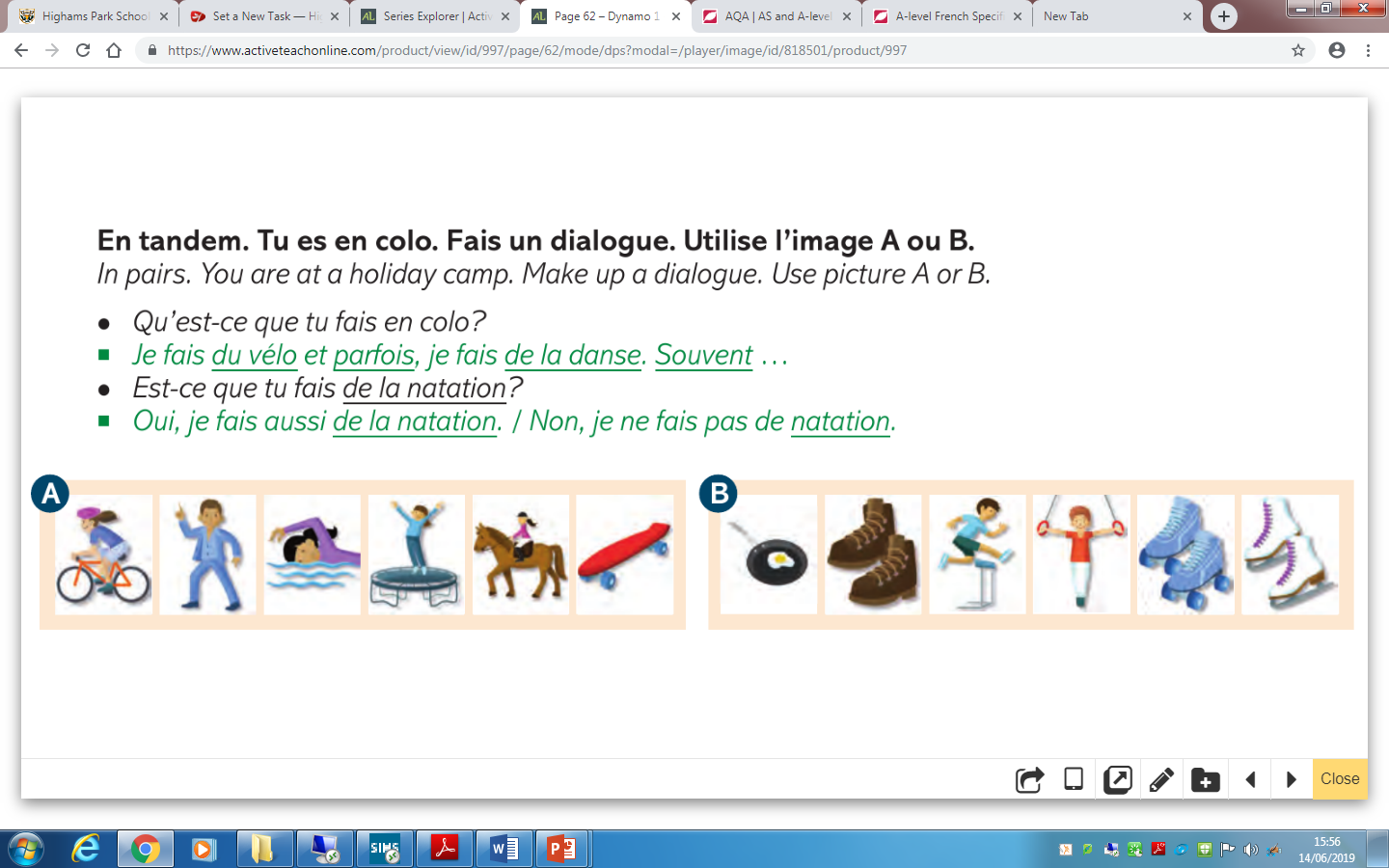 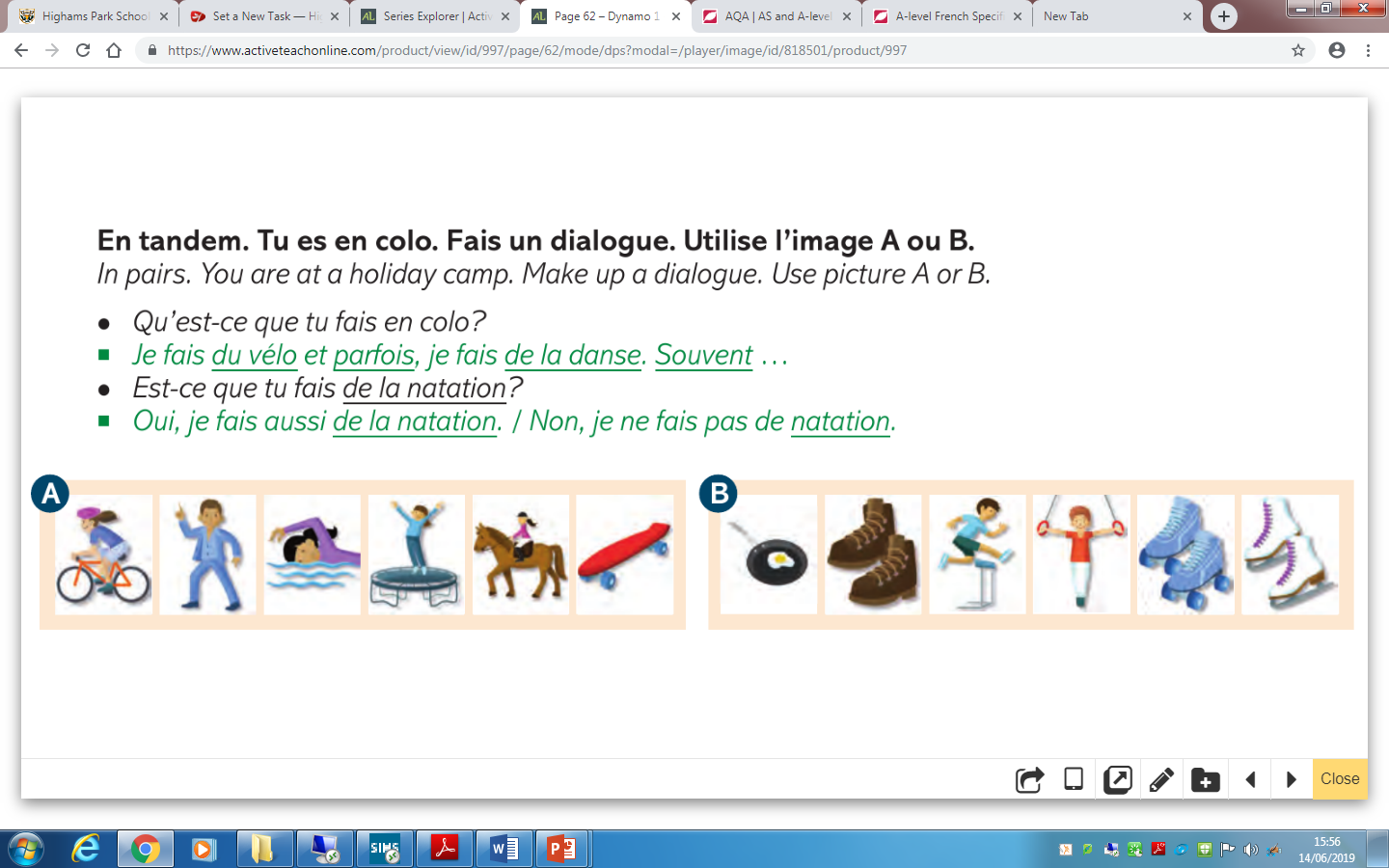